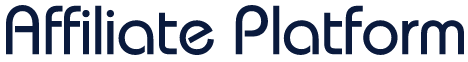 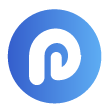 Первая платформа
для построения собственной партнёрской сети
и CPA маркетинга из коробки
Affiliate-Platform.ru
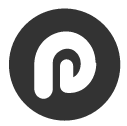 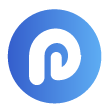 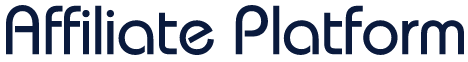 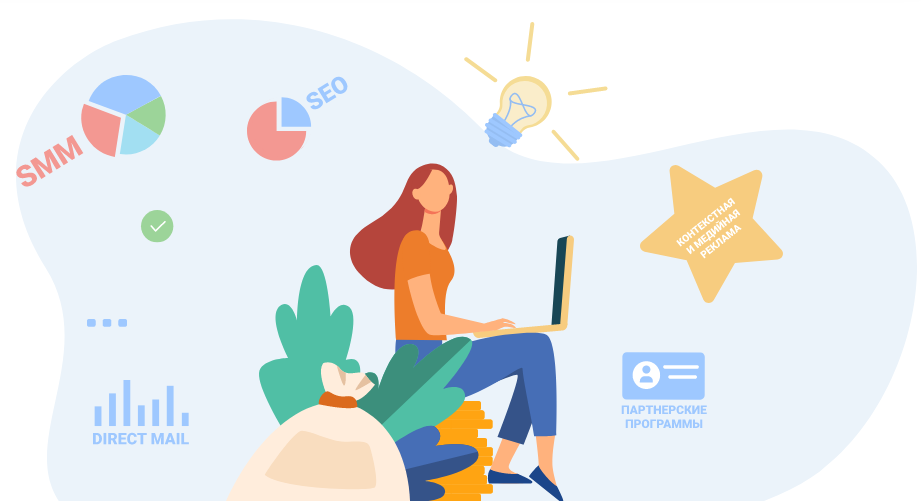 Партнерская
программа

самый выгодный канал
привлечения клиентов
Вы вкладываете деньги в рекламу, а клиенты дорожают? А что, если платить не за показы, а за заявки или продажи?
Модель CPA (Cost Per Action) можно за пару кликов реализовать в нашем сервисе.
Affiliate-Platform.ru
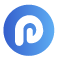 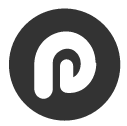 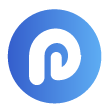 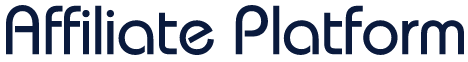 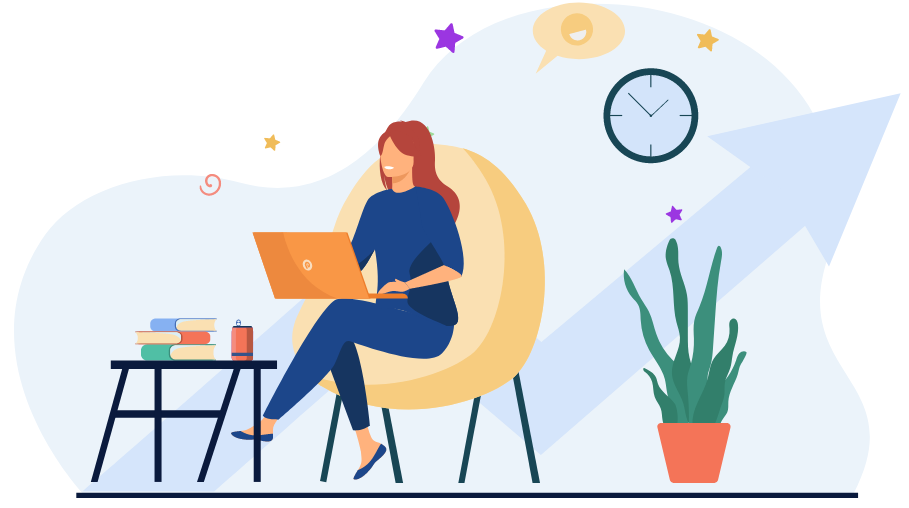 Платформа
для построения вашей

партнерской сети
Развивай свой бизнес сам!
Теперь не нужно зависеть от CPA-сетей и третьих лиц для получения продаж и лидов для Вашего бизнеса.
Affiliate-Platform.ru
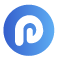 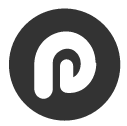 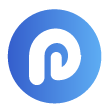 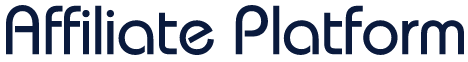 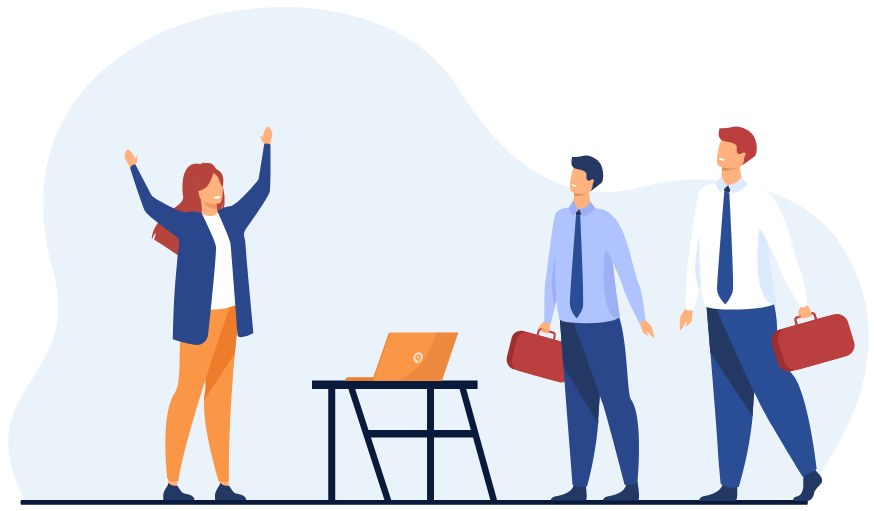 Все каналы

для привлечения клиента
на одной автоматизированной
платформе
Максимизируйте рекламные инвестиции за счет развития собственной партнерской сети.
Снижайте расходы на привлечение новых клиентов за счет отказа от оплаты комиссий и процентов третьим лицам.
Affiliate-Platform.ru
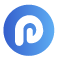 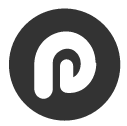 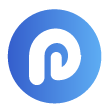 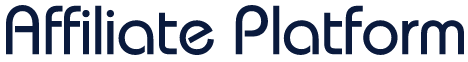 Миссия и ценности
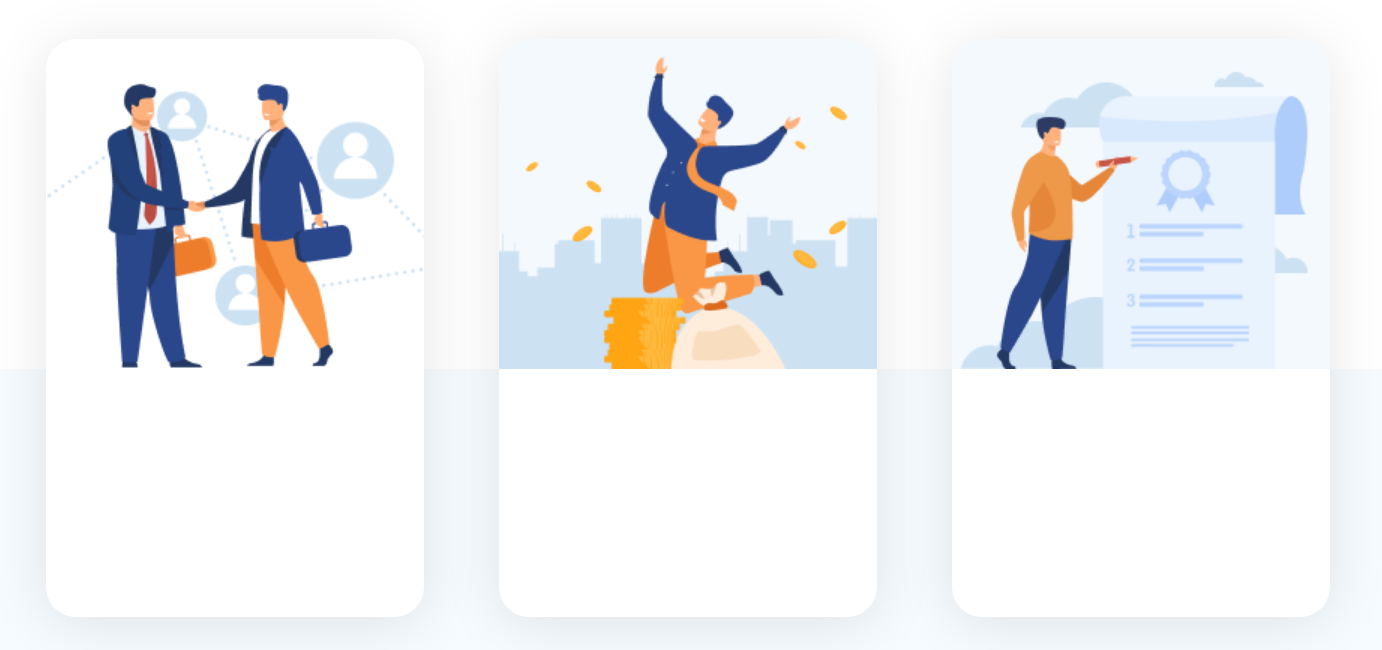 Ценности 

Развитие
Репутация
Повышение эффективности ведения бизнеса
Увеличение оборота компаний наших клиентов
Снижение издержек
на ведение бизнеса
Affiliate-Platform.ru
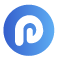 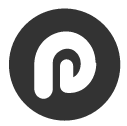 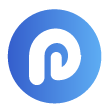 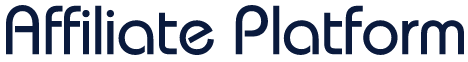 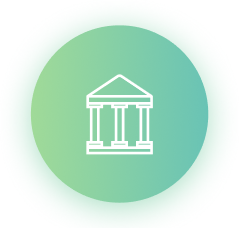 Финансовые организации
банки, микро-финансовые компании и
другие участники финансового рынка.
Кому нужна
своя партнерская программа?
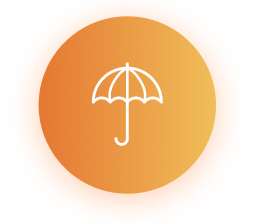 Эффективнее всего партнёрские программы работают
для розничного бизнеса, e-commerce и компаний,
развивающих свой торговый бренд
Страхование
решает проблему вывода страхового бизнеса
из серой зоны при взаимоотношениях СК - Агент
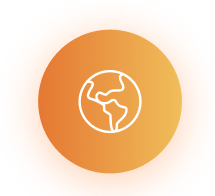 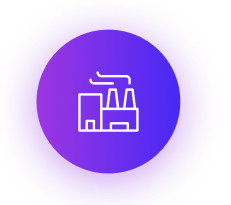 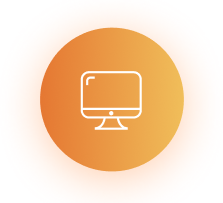 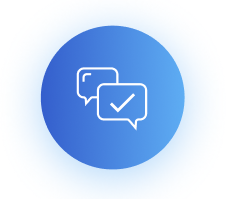 Производители
Обучение и инфобизнес
Разработчики игр и APP
E-commerce
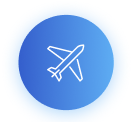 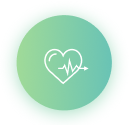 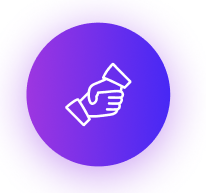 Туристический сектор
Медицинские услуги
Сетевой бизнес
Affiliate-Platform.ru
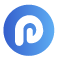 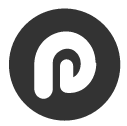 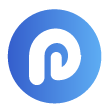 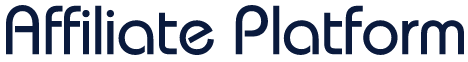 ONLINE И OFFLINE КОММУНИКАЦИИ
Гибкая система налаживания отношений с партнерами
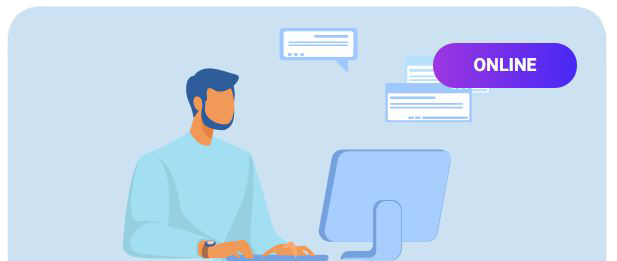 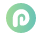 Affiliate Platform - платформа, которая включает функции CPA-сети для Вашего бизнеса и персонального Агентского кабинета без посредников.
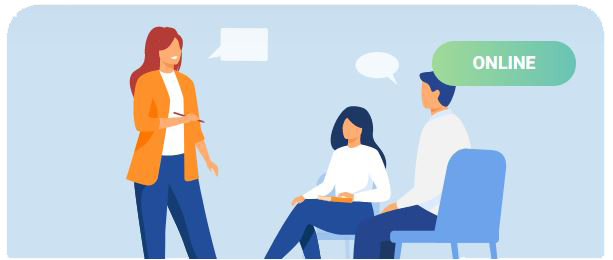 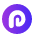 Affiliate-Platform.ru
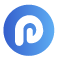 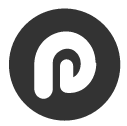 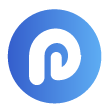 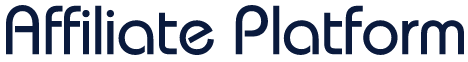 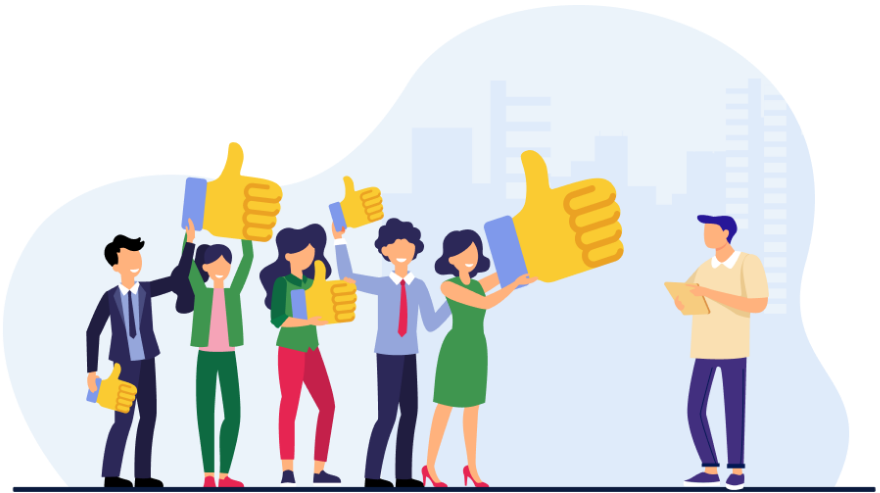 Преимущества

Работа с рекламодателем напрямую
позволяет сделать весь
процесс прозрачным.

Исключение третьих лиц
позволяет Вебмастерам
зарабатывать больше.
Система аналитики
Интеграция с CRM
Функционал создания оффера любой сложности
REST API
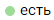 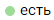 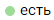 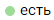 Affiliate-Platform.ru
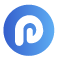 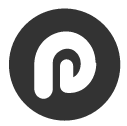 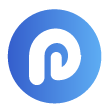 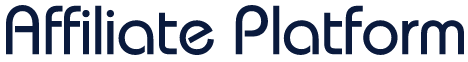 Услуги и цены

Гибкая система тарифов позволит работать
с платформой любому бизнесу

от частных предпринимателей с моно-продуктом
до крупных компаний с большими оборотами
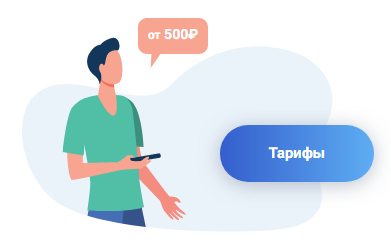 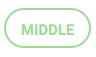 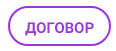 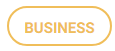 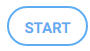 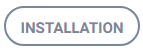 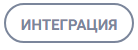 Affiliate-Platform.ru
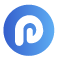 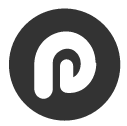 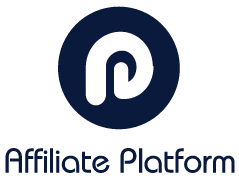 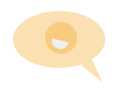 Как с нами связаться?
Заявка на консультацию и бесплатную демо-версию - info@affiliate-platform.ru
Контактный телефон +7 925 317 23 85
https://affiliate-platform.ru
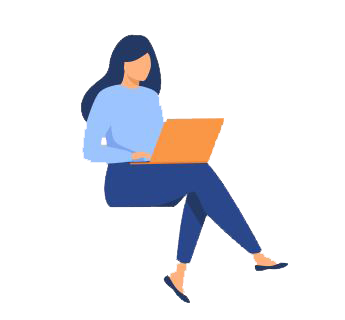 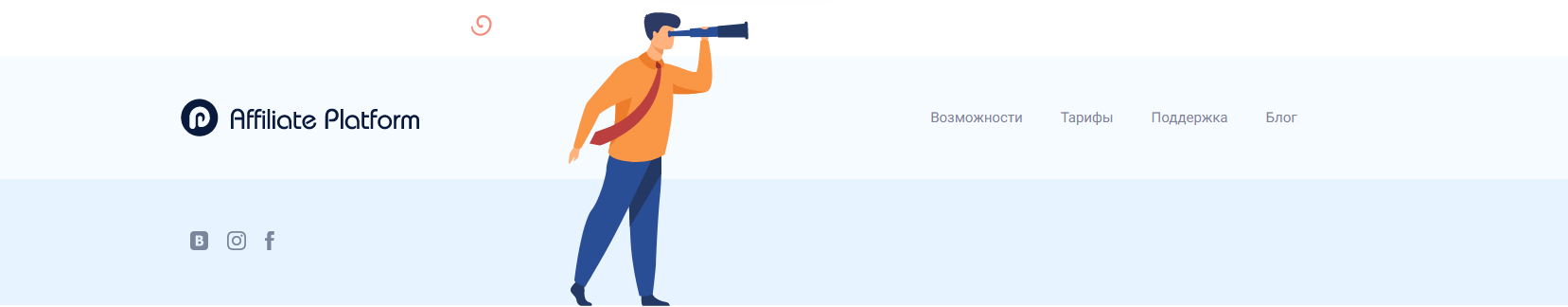 Affiliate-Platform.ru
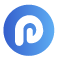 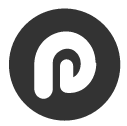